УРОК-ВИКТОРИНА
В 10 КЛАССЕ
ПО ТЕМЕ «ЭЛЕКТРОСТАТИКА »
Презентация подготовлена учителем физики МОУ СОШ № 95
города Краснодара
Слюсаревской Ольгой Анатольевной
ЗАДАЧИ УРОКА
Аккумулировать  знаний об электростатическом поле, 
научиться объяснять физические явления, решать задачи, 
чётко излагать мысли, высказывать и доказывать суждения, систематизировать, выделять главное.
Структурная модель  центр подготовки специалистов  для Сколково
Исследовательская работа.
Работа отдела:
 экспериментаторов-практиков.
 Назовите физический прибор, позволяющий обнаружить наэлектризовано тело или нет. Прокомментируйте работу этого прибора и объясните принцип его действия.
Что вы знаете о электризации тел?
Продемонстрируйте опыт, подтверждающий, что при электризации трением оба тела приобретают заряды, противоположные по знаку, но одинаковые по модулю. 
Сделайте вывод.
Как доказать на опыте, что шелк  при трении о стекло электризуется , причем отрицательно.
(Для этого достаточно положить щелк после трения его о стекло в шар электрометра).
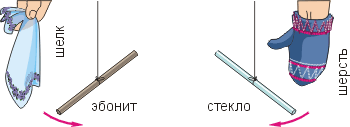 Коммуникативная деятельность.Работа отдела аналитиков и решение качественных задач.
─ Почему заряженный электроскоп разрядится быстрее, если его шар покрыт пылью?
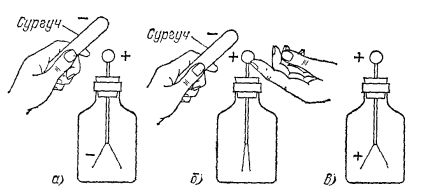 Пылинки отталкиваясь от шара , уносят с него часть заряда.
Почему опасность возникновения пожара резко возрастает, если при бурении скважин из-под земли вырывается мощный фонтан нефти? Чем это объясняется?
    При какой погоде (сухой или влажной) опасность  воспламенения нефти больше?
При движении нефти в результате трения о стенки скважины может возникнуть искровой разряд, что и повлечет за собой воспламенение жидкости. При сухой погоде эта опасность возрастает, так как утечки заряда не происходит.
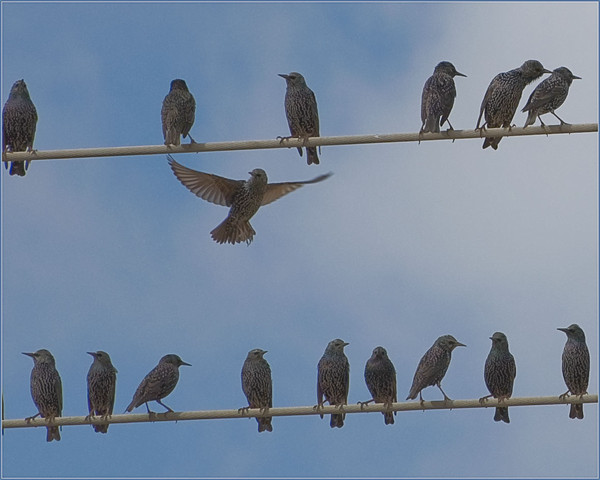 Почему птицы слетают с провода высокого напряжения, когда включают напряжение?
При включении напряжения на перьях птицы возникает статистический электрический заряд, перья расходятся, это и пугает птиц, вследствие чего они и слетают с проводов.
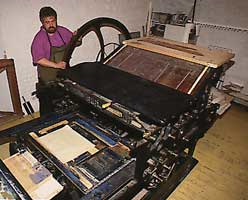 Однажды в типографии при печатании книг и газет большая часть продукции оказалась забракованной из-за того, что листы книг, газет были закрученными, мятыми и даже рваными. Почему это произошло? Какие правила технологии производства не были соблюдены?
Трение бумаги о печатные станки электризует тела. Бумага начинает притягиваться к станкам.  Это приводит к браку. Станки не были заземлены, воздух не был увлажнен.
Работа отдела теоретиков.А) Заполнить цепочку формул.
Дж = Кл ?
Работа отдела теоретиков.
Дж = Кл В
Заполните таблицу, используя  обозначения физической величины , единицы измерения и названия
F , С , Е, В, M2, Кл, энергия, S, Н/Кл, время,
Площадь, заряд, q, напряжение, c, Wp, H, t, 
Напряженность,  электроемкость ,U, Ф, Сила, Дж
Заполните таблицу, используя  обозначения физической величины , единицы измерения и названия
Отчет отдела теоретиков по заданию «Задачи с выбором ответа».Необходимо выбрать  правильный ответ и обосновать его в этап применения полученных знаний при решении задач.
А1. Модуль силы взаимодействия между двумя точечными зарядами F. Если величину одного заряда увеличить в 3 раза, а второго уменьшить в 3 раза, то модуль силы взаимодействия зарядов станет равным.

1)F\3                2)F\9             3)F                 4)3F
А1. Модуль силы взаимодействия между двумя точечными зарядами F. Если величину одного заряда увеличить в 3 раза, а второго уменьшить в 3 раза, то модуль силы взаимодействия зарядов станет равным.
Ответ:
3) F
А2.
Электрическое поле создается двумя одинаковыми по времени точечными зарядами q1 и q2. Вектор напряженности электрического поля в точках А, равноудаленной от зарядов, направлен, как показано на рисунке. Каковы знаки зарядов     q1 и q2?
q1                             Ē                    q2
 
                    
 

1)  q1 – отрицательный   
     q2 – отрицательный
2)  q1 – положительный 
     q2 – отрицательный
3)  q1 – отрицательный 
     q2 – положительный
4)  q1 – положительный
      q2 – положительный
q1                                          Ē                          q2
 
                    
 

1)  q1 – отрицательный   
     q2 – отрицательный
А3. На каком расстоянии от точечного заряда напряженность электрического поля в воздухе будет такая же, как на расстоянии 10 см в воде ( = 81)
    1)  90 см
    2)810 см
    3)9 см
    4)3см
А3. На каком расстоянии от точечного заряда напряженность электрического поля в воздухе будет такая же, как на расстоянии 10 см в воде ( = 81)
Ответ:
    1)  90 см
(                        ;                               )
А4. Как изменяется емкость плоского воздушного конденсатора, если площадь его обкладок увеличить в 2 раза, а расстояние между ними уменьшить в 2 раза?
   1)  Уменьшится в 2 раза
   2)  Не измениться
   3)  Уменьшится в 4 раза
   4)  Увеличится в 4 раза
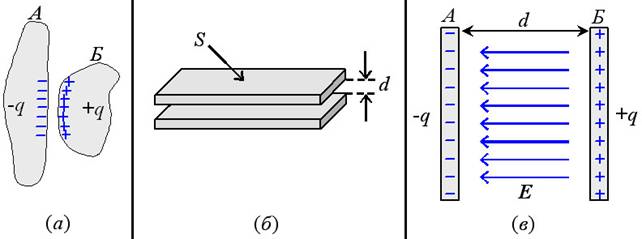 А4. Как изменяется емкость плоского воздушного конденсатора, если площадь его обкладок увеличить в 2 раза, а расстояние между ними уменьшить в 2 раза?
Ответ:
4)  Увеличится в 4 раза
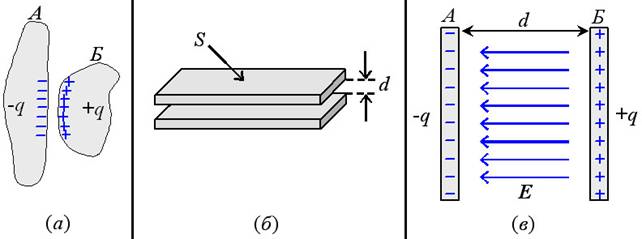 Отчет отдела аналитиков. Разгадывание простых чайнвордов. Отгадав все слова, ребята должны назвать зашифрованное слово в рамке и объяснить его значение.
1
3
2
4
1) Раздел электродинамики, изучающий электрическое поле, созданное неподвижными зарядами. 
2) Единица разности потенциалов.
3) Элементарная частица, имеющая минимальный отрицательный заряд. 
4) Вещество, в котором имеются свободные заряды, способные перемещаться под влиянием электрического поля.
1Э
л
е
к
3Э
л
т
2В
р
е
о
о
к
с
л
т
т
р
ь
т
а
м
о
е
т
н
и
т
к
а
а
л
л
1) Раздел электродинамики, изучающий электрическое поле, созданное неподвижными зарядами. 
2) Единица разности потенциалов.
3) Элементарная частица, имеющая минимальный отрицательный заряд. 
4) Вещество, в котором имеются свободные заряды, способные перемещаться под влиянием электрического поля.
3
4
2
1
1) Элементарная заряженная частица, входящая в ядро атома.

2) Энергетическая характеристика электрического поля

3) Учёный, экспериментально исследовавший взаимодействие заряженных тел. 

4) Физическое явление, при котором разноимённые заряды разделяются в пространстве.
К
Э
П
у
л
П
о
л
е
о
к
р
т
е
н
т
о
т
н
р
о
ц
и
з
н
и
а
а
л
ц
и
я
1) Элементарная заряженная частица, входящая в ядро атома.
2) Энергетическая характеристика электрического поля. 
3) Учёный, экспериментально исследовавший взаимодействие заряженных тел. 
4) Физическое явление, при котором разноимённые заряды разделяются в пространстве.
Подведение итогов
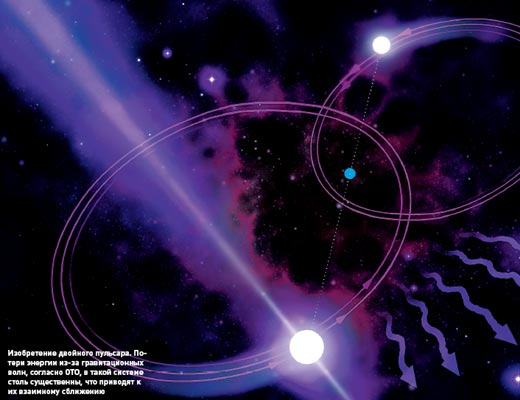 ЛИТЕРАТУРА
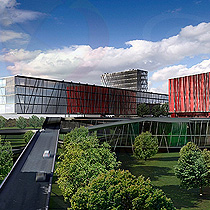 Домашнее задание
Экспериментаторам: Провести мини - экспериментальную работу в домашних условиях по теме «Использование статистического электричества и борьба с ним».
Теоретикам: Составить вариант контрольной работы по теме «Электростатика» (3 задания части А, 1 задание части В, 1 задание части С)
Аналитикам: Лист взаимоконтроля (10 теоретических вопросов, качественных задач) на данную тему.
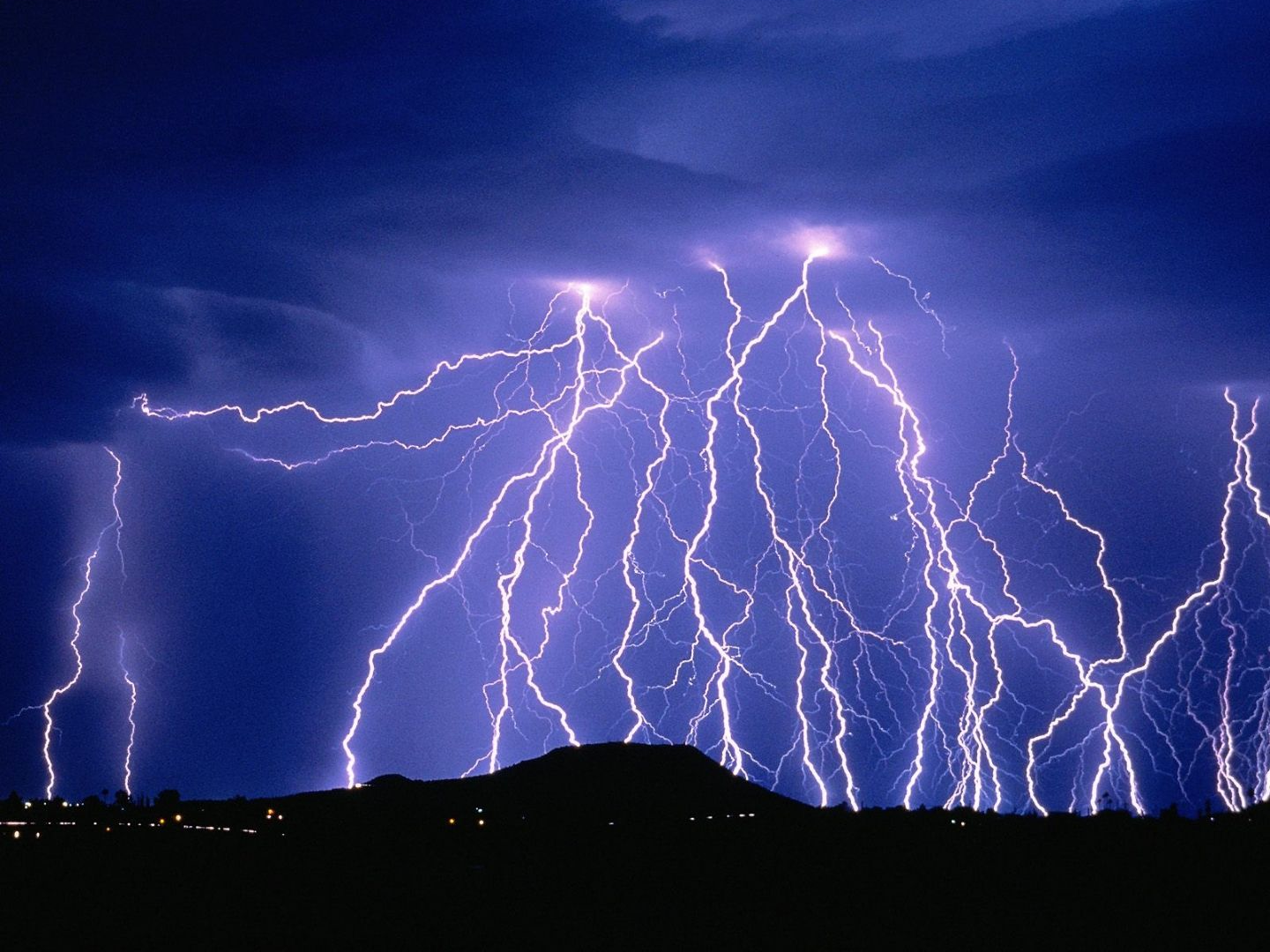 Спасибо за урок!